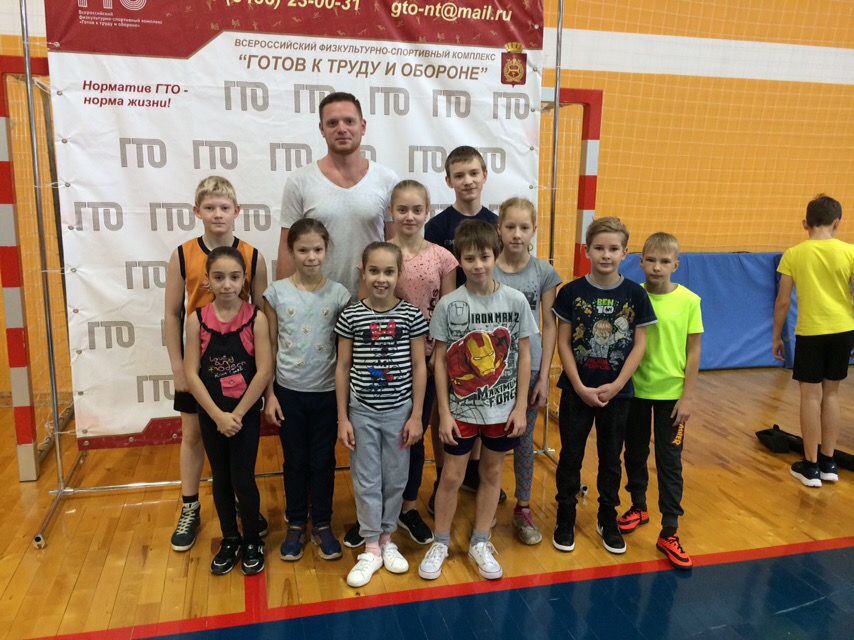 Рякин 
Никита Андреевич
учитель физической культуры
МБОУ СОШ №25
стаж 
педагогической работы 2 года
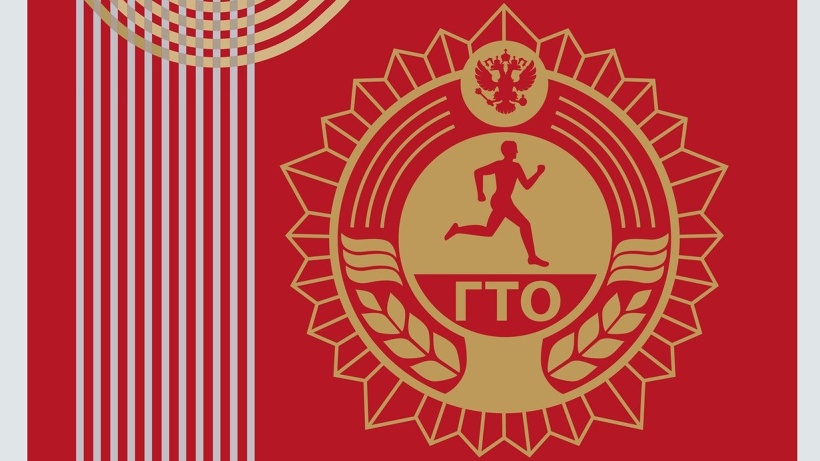 Здоровьесберегающие технологии на уроках физической культуры и подготовка учащихся к сдаче нормативов ГТО
В соответствии с Законом « Об образовании» здоровье школьников относится к приоритетным направлениям  государственной  политики в сфере образования.
Здоровье – бесценное достояние не только каждого человека, но и всего общества. В последнее время очевиднее становится ухудшение здоровья учащихся. Наряду с неблагоприятными социальными и экологическими факторами в качестве причины признается и отрицательное влияние школы на здоровье детей.
Главная задача учителя физической культуры - сохранение и укрепление здоровья подрастающего поколения. 
    Физическая культура - единственный предмет в школе, который выполняет именно эти задачи.
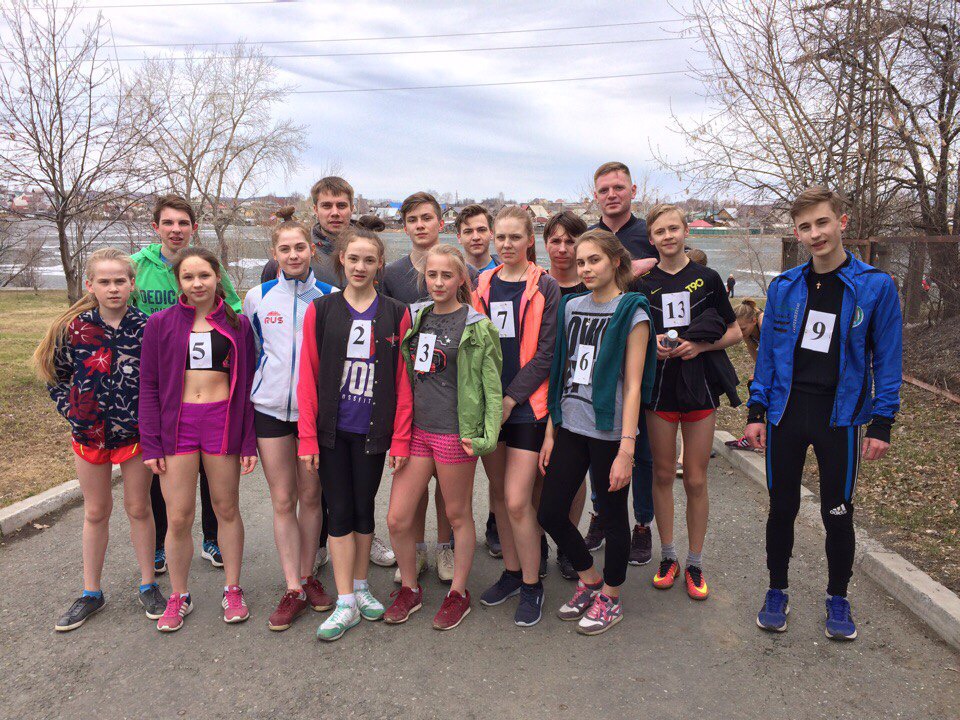 Здоровьесберегающие технологии
Под здоровьесберегающими технологиями понимается комплекс мероприятий, проводимых с целью оздоровления обучающихся и профилактики болезней.
Физкультурно-оздоровительные технологии направлены на физическое развитие учащихся: закаливание, тренировку силы, выносливости, быстроты, гибкости и других качеств. 
В основном данные технологии реализуются на уроках физкультуры и в работе спортивных секций, а также подготовке к сдаче нормативов ГТО.
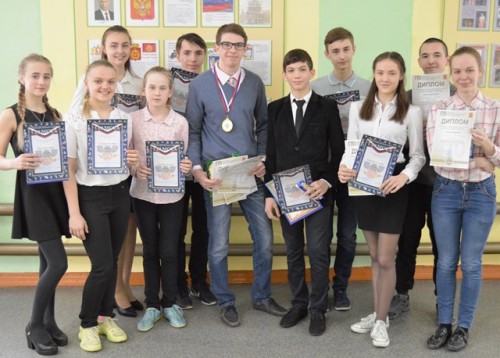 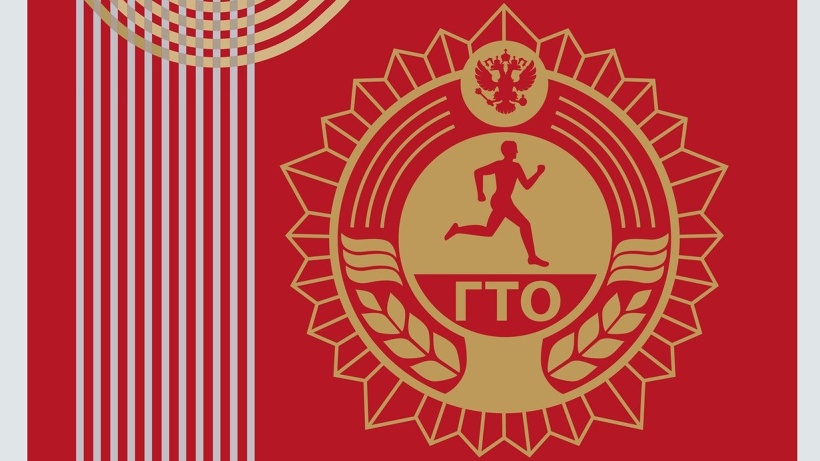 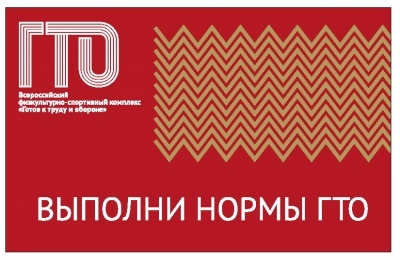 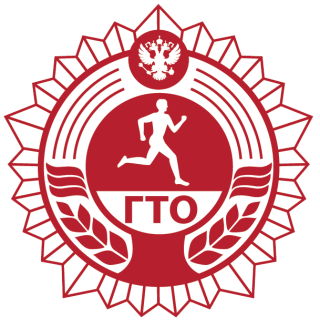 [Speaker Notes: Работа по подготовке к сдаче нормативов ГТО сложная, потому что преобладает низкий уровень…..]
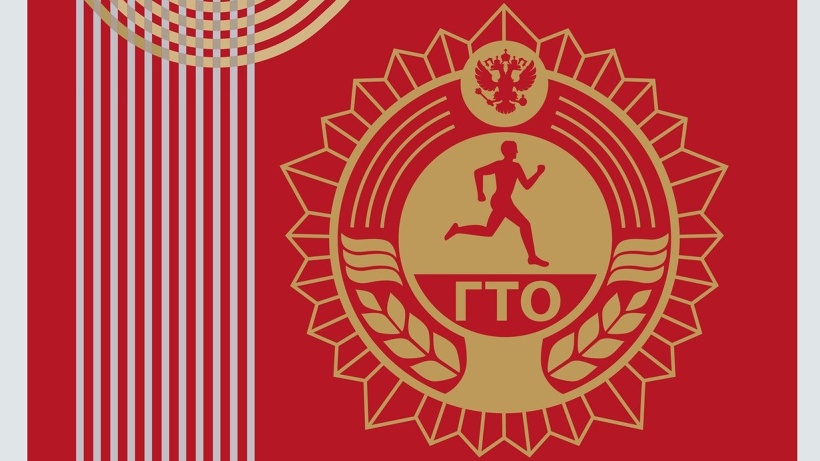 Цель и задачи моей работы:
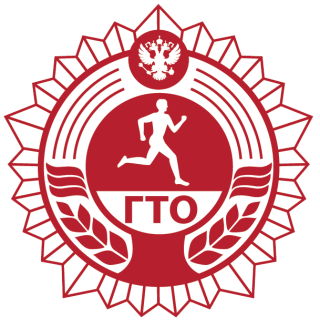 Комплекс мероприятий здоровьясбережения в рамках осуществления физического воспитания в школе включает следующие виды деятельности:
Я создаю условия, способствующие мотивации детей к занятиям физической культурой и осознанному отношению к своему здоровью.
Для повышения интереса и эмоционального настроя на своих уроках удачно комбинирую игровой, соревновательный и круговой метод. Применяя тот или иной метод, учитываю возрастные особенности учащихся, не допускаю переутомления, направляю их действия и контролирую нагрузку.
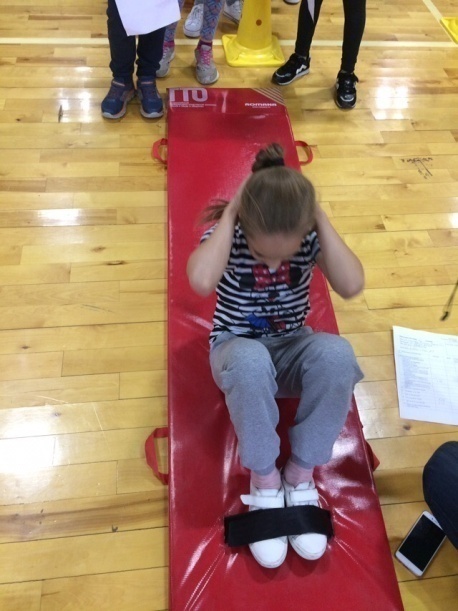 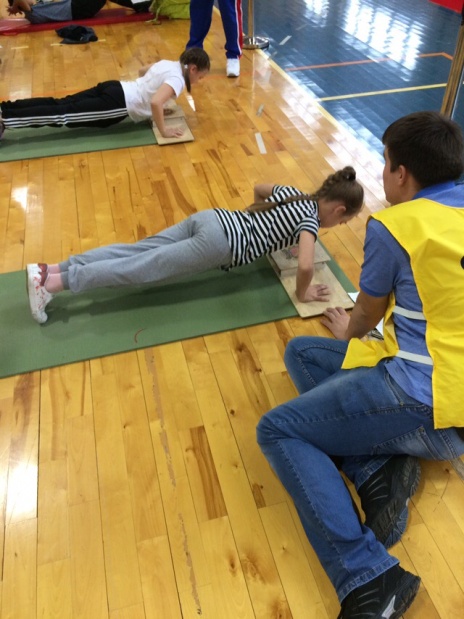 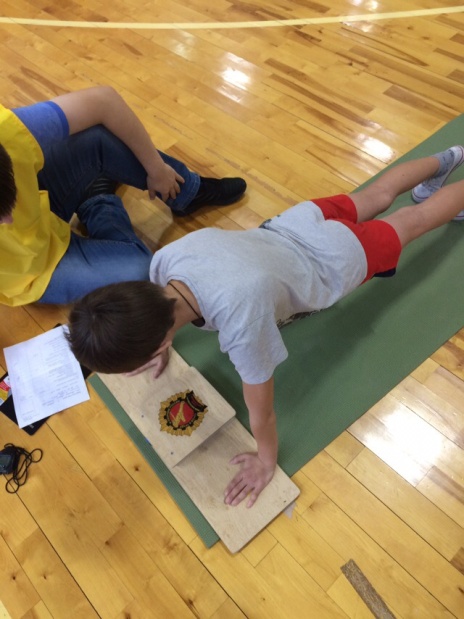 С целью полного и точного описания техники упражнений показываю последовательность действий наглядно.
    В своей практике применяю методы разбора упражнений, подсказываю, помогаю выполнять, но при этом учитываю физическое развитие и уровень физической подготовленности ребёнка.
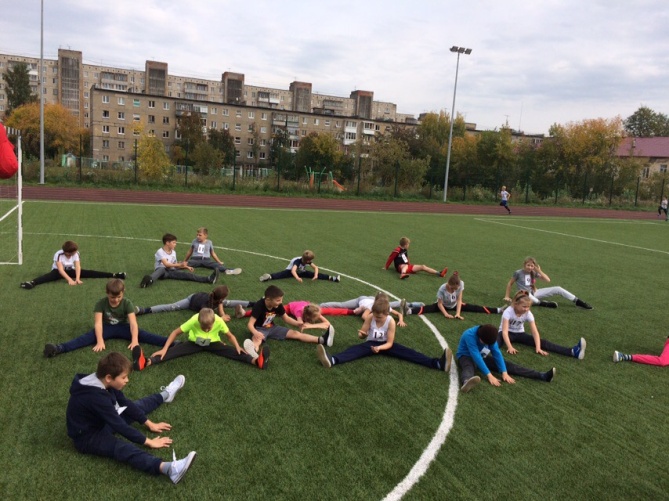 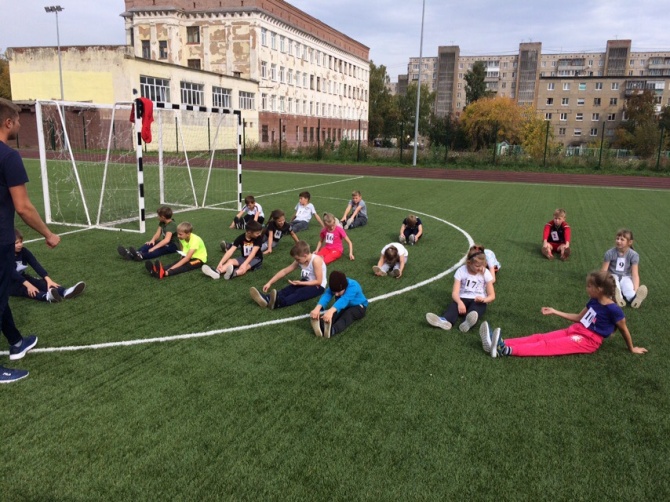 Объясняю учащимся, что систематичность специальных упражнений и последовательность их выполнения закрепляют результаты, достигнутые в процессе занятий. 
   Это вызывает интерес к занятиям,  активность и желание работать над собой самостоятельно.
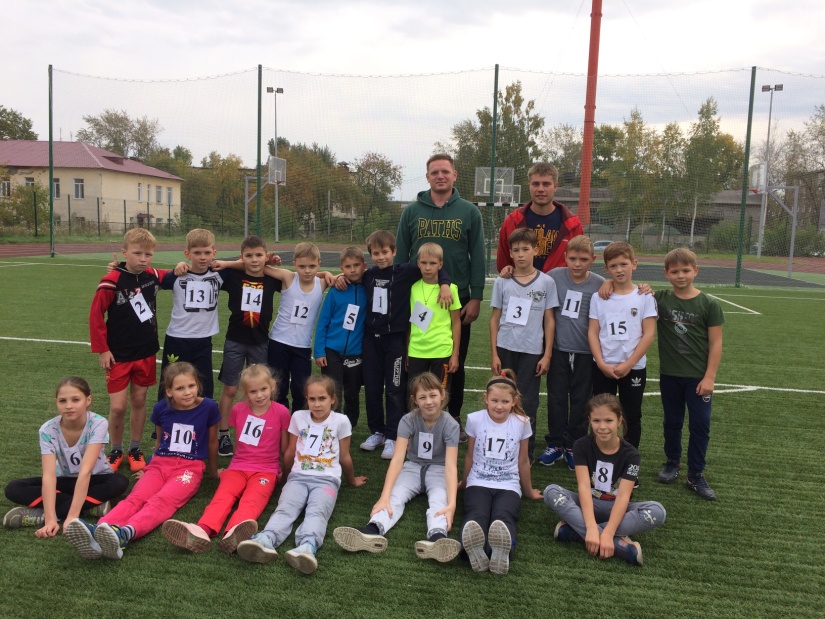 Особое внимание я уделяю подготовке ребят к спортивным соревнованиям разного уровня, а также отбору талантливых учеников для участия в сборной команде нашей школы.
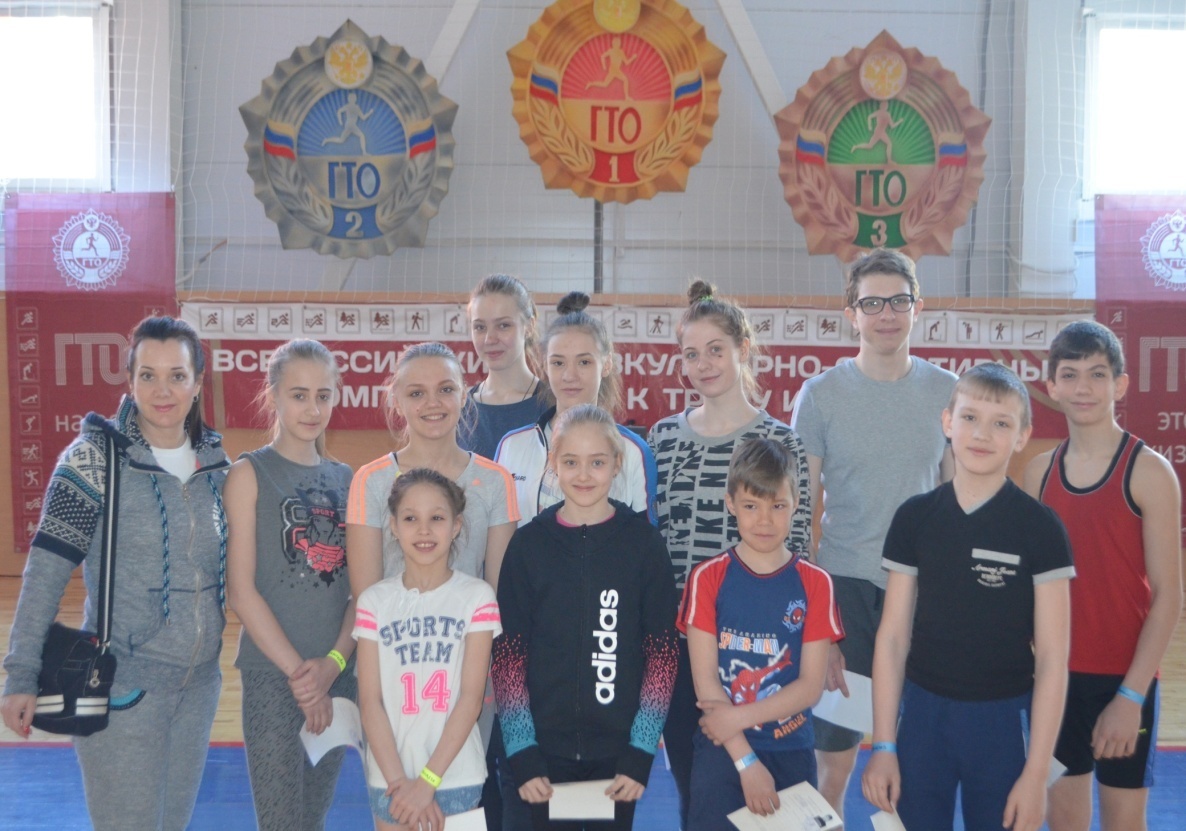 В последнее время я отслеживаю уровень хорошей физической подготовки учащихся и рекомендую принять участие в сдаче нормативов ГТО разных ступеней. Для этого я помогаю осуществить регистрацию на Всероссийском сайте ГТО (завести личный кабинет), информирую родителей об этапах подготовки к сдаче норм и провожу мониторинг тренировочного процесса.
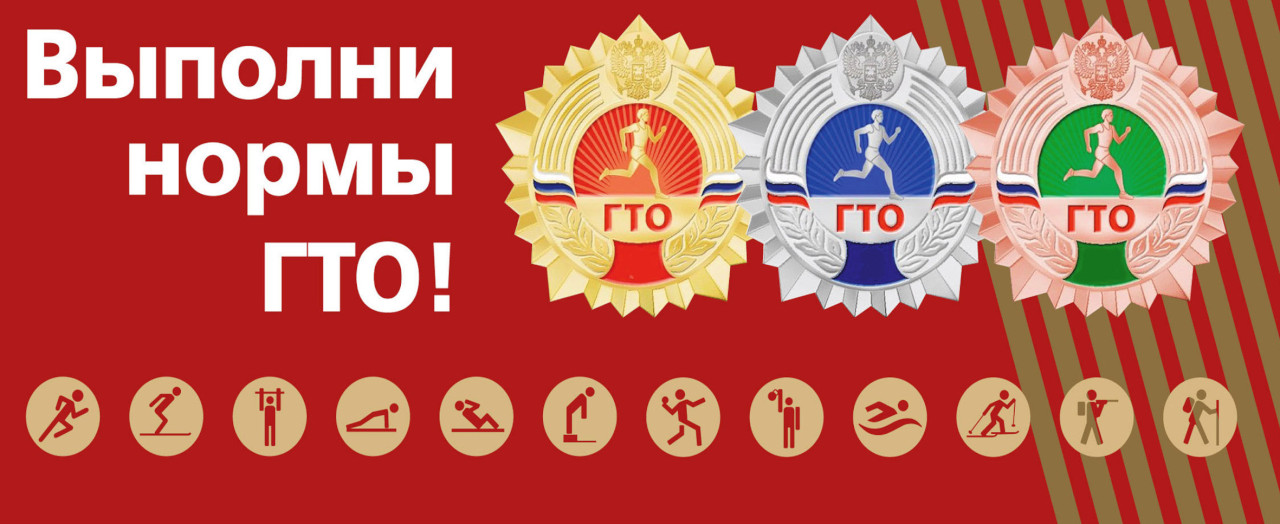 Организация пропаганды по внедрению комплекса ГТО 
среди учащихся в школе:

Оформление стендов ГТО, информирование о правилах сдачи норм ГТО
Использование социальных сетей, сайта школы
Награждение спортсменов в торжественной обстановке
Информирование учащихся школы о спортивных победах их товарищей, сдающих нормативы комплекса ГТО
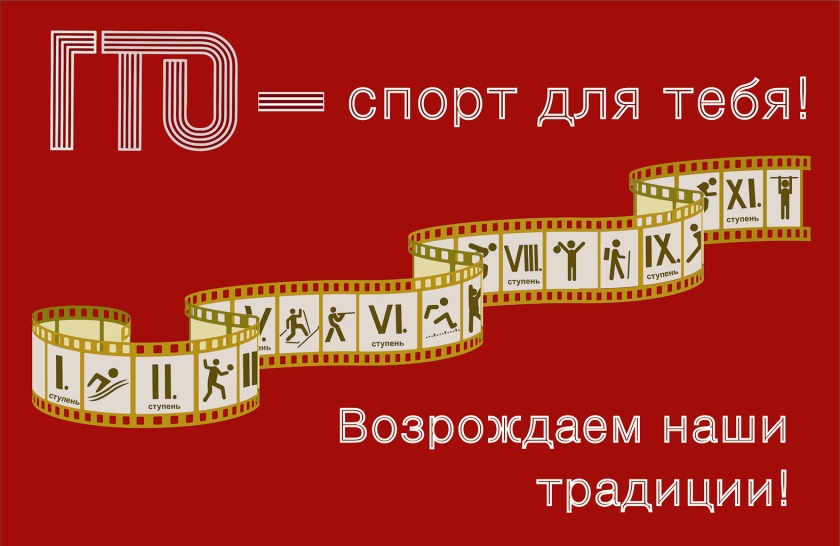 Я горжусь школьными спортивными традициями и буду стремиться их продолжать.
Перспективы моей работы
Продолжать внедрять в урочную и тренировочную деятельность здоровьесберегающие технологии
Продолжать осуществлять мониторинг физического развития учащихся на уроках физической культуры и тренировках
Уделять больше внимания подготовке сборных команд  для участия в соревнованиях разного уровня и сдаче нормативов ГТО
Популяризировать ЗОЖ и активизировать деятельность учащихся на уроках физической культуры